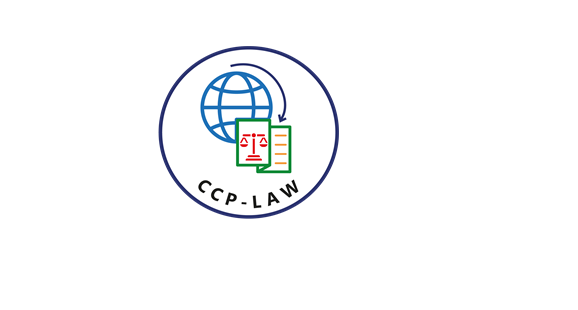 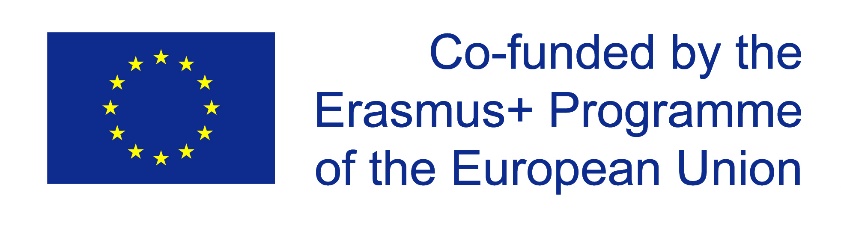 CCP-LAW
Curricula development on Climate Change Policy and Law
Subject: Climate Change Governance
Topic 5: International CC Fund and Financial Entities
Instructor Name: …
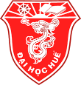 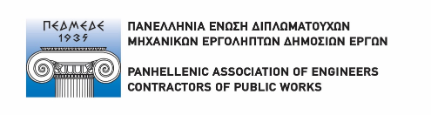 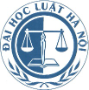 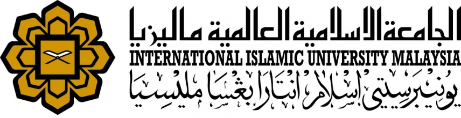 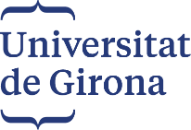 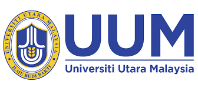 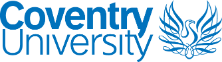 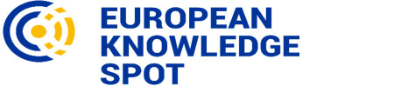 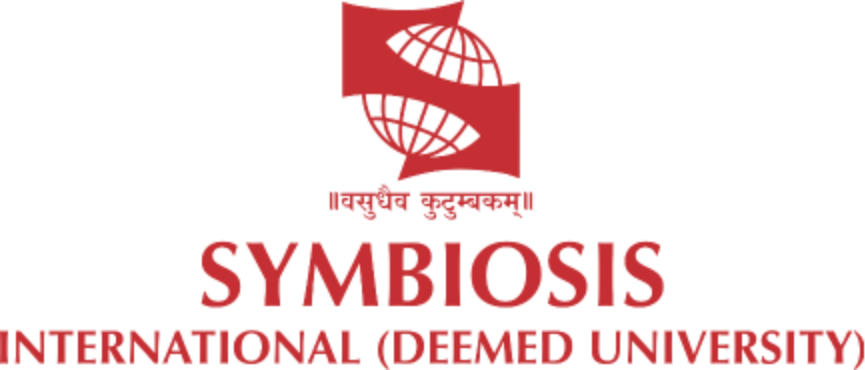 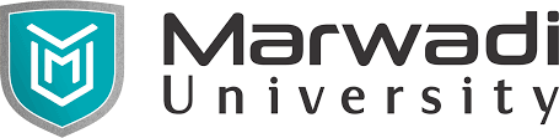 Project No of Reference: 618874-EPP-1-2020-1-VN-EPPKA2-CBHE-JP: 
The European Commission's support for the production of this publication does not constitute an endorsement of the contents, which reflect the views only of the authors, and the Commission cannot be held responsible for any use which may be made of the information contained therein.
In this topic, we will cover…
Global Environment Facility
Green Climate Fund 
The Special Climate Change Fund (SCCF) 
Least Developed Countries (LDC) Fund 
Adaptation Fund
Introduction – International Climate Change Funds
Serve as financial mechanisms to support developing countries in addressing climate change.
Channel resources from developed nations to developing nations.
Play a critical role in adaptation and mitigation efforts.
The Urgency of Climate Finance
Serve as financial mechanisms to support developing countries in addressing climate change.
Channel resources from developed nations to developing nations.
Play a critical role in adaptation and mitigation efforts.
The Urgency of Climate Finance
Climate Change Impacts
Rising global temperatures pose a significant threat to the planet's health and well-being.
Developing countries often face the brunt of climate change's consequences, despite contributing minimally to historical emissions.
The Urgency of Climate Finance - Cont.
Financial Responsibility
Developed nations have a responsibility to assist developing countries in tackling climate change.
Role of Climate Funds
International climate change funds are crucial for facilitating this financial support.
Exploring Key International Climate Change Funds
A complex network of international climate change funds exists, each with specific goals and operational mechanisms.

This session will explore five key funds: 
The Global Environment Facility (GEF)
The Green Climate Fund (GCF)
The Special Climate Change Fund (SCCF)
The Least Developed Countries Fund (LDC Fund)
The Adaptation Fund
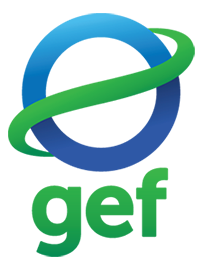 Global Environment Facility (GEF)
About Global Environment Facility (GEF)
Establishment: The GEF was established in October 1991.
Purpose: Initially set up as a pilot program in the World Bank to help fund projects that protect the global environment and promote sustainable development.
Evolution: Became a permanent, separate entity in 1994 during the Rio Earth Summit.
Governance: Operates with 183 member countries in partnership with international institutions, civil society organizations, and the private sector.
Aim/Objective
Aim: To address global environmental issues and support sustainable development.

Key Objectives:
Biodiversity conservation
Climate change mitigation and adaptation
Sustainable land management
International waters protection
Chemical and waste management
Sustainable forest management
Sample Activity
Title: Building Climate Resilience in Mozambique
Description: Focuses on enhancing the capacity of communities and ecosystems to adapt to climate change impacts.
Outcome: Improved infrastructure, better water resource management, and strengthened local governance for climate resilience.
Impact & Achievement
Statistics: Over $21 billion in grants and $112 billion in co-financing for more than 5,000 projects in 170 countries.
Key Achievements:
Protecting 860 million hectares of land and marine areas.
Reducing greenhouse gas emissions by 2.7 billion tons.
Restoring over 30 million hectares of degraded land.
Potential to Enhance Climate Change Governance
Enhanced Focus: Increased funding for climate change adaptation and mitigation projects.
Innovative Approaches: Adoption of new technologies and practices for greater efficiency.
Collaborative Efforts: Partnerships with other international bodies, governments, and the private sector to amplify impact.
Future Plans: Continued commitment to supporting projects that address emerging environmental challenges and promote sustainable development.
The Green Climate Fund (GCF)
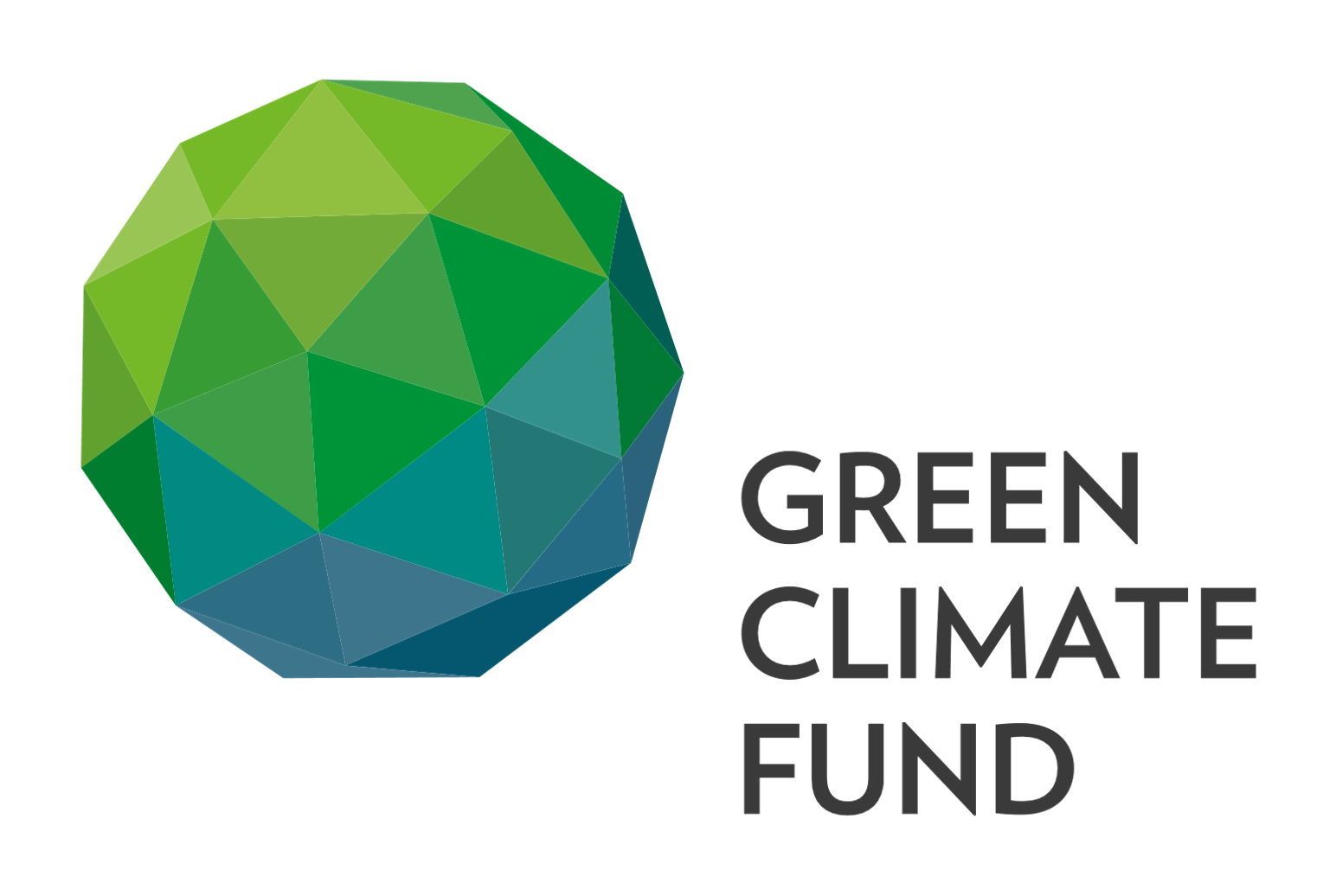 About The Green Climate Fund (GCF)
Establishment: The GCF was established in 2010 by the United Nations Framework Convention on Climate Change (UNFCCC).
Purpose: Created to assist developing countries in limiting or reducing their greenhouse gas emissions and adapting to climate change.
Governance: Governed by a 24-member Board, with equal representation from developed and developing countries.
Launch: Became fully operational in 2015.
Aim/Objective
Aim: To promote the paradigm shift towards low-emission and climate-resilient development.
Key Objectives:
Support projects, programs, policies, and other activities in developing countries.
Catalyze climate finance, both public and private.
Facilitate technology development and transfer.
Enhance capacity building and readiness support.
Sample Activity
Title: Egypt Renewable Energy Financing Framework
Description: Aims to support the development of renewable energy projects in Egypt, focusing on solar and wind power.
Outcome: Increased renewable energy capacity, reduced dependency on fossil fuels, and job creation in the green energy sector.
Impact & Achievement
Statistics: As of 2023, GCF has committed over $10 billion to climate projects worldwide.
Key Achievements:
Mobilized an additional $20 billion in co-financing.
Funded over 190 projects across 100+ countries.
Supported projects that are expected to avoid 1.7 billion tons of CO2 equivalent emissions.
Potential to Enhance Climate Change Governance
Increased Investment: Scaling up funding for large-scale climate mitigation and adaptation initiatives.
Innovative Financing: Leveraging private sector investments through innovative financial instruments.
Capacity Building: Enhancing the capabilities of developing countries to effectively implement climate strategies.
Future Focus: Strengthening efforts to address climate vulnerabilities and support sustainable development goals.
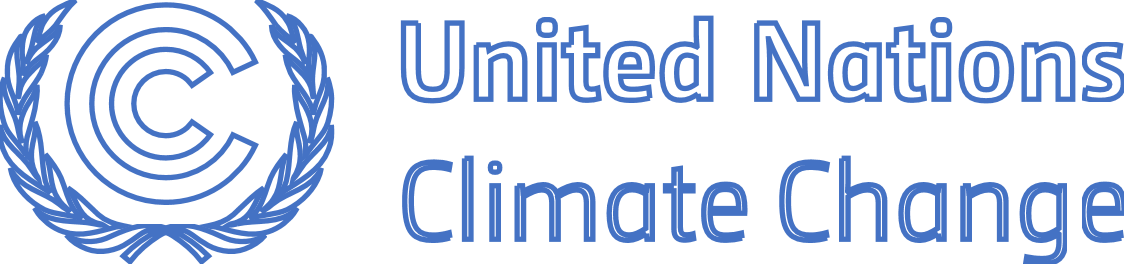 The Special Climate Change Fund (SCCF)
About The Special Climate Change Fund (SCCF)
Establishment: The SCCF was established in 2001 under the United Nations Framework Convention on Climate Change (UNFCCC).
Purpose: Designed to finance projects relating to climate change that are complementary to those funded by the Global Environment Facility (GEF).
Governance: Managed by the GEF and guided by decisions of the UNFCCC Conference of the Parties (COP).
Aim/Objective
Aim: To support adaptation and technology transfer in developing countries.
Key Objectives:
Support for adaptation measures.
Transfer of technology to reduce greenhouse gas emissions.
Sector-specific climate change response strategies (e.g., water resources, agriculture, health).
Capacity building and institutional strengthening.
Sample Activity
Title: Enhancing Climate Resilience of Rural Communities in Bhutan
Description: Focuses on improving the resilience of agricultural practices to climate change impacts in rural areas.
Outcome: Improved crop yields, enhanced water management, and better livelihood opportunities for rural communities.
Impact & Achievement
Statistics: SCCF has mobilized $350 million in grants since its inception.
Key Achievements:
Funded over 80 projects in more than 70 countries.
Strengthened adaptation capacities in vulnerable communities.
Enhanced technology transfer and capacity-building efforts.
Potential to Enhance Climate Change Governance
Adaptation Focus: Continued emphasis on funding adaptation projects that address specific sectoral vulnerabilities.
Technology Transfer: Enhanced efforts in promoting the transfer of climate-friendly technologies.
Scalability: Potential to scale successful projects for wider implementation.
Future Directions: Expanding support for innovative adaptation strategies and integrating climate resilience into national planning.
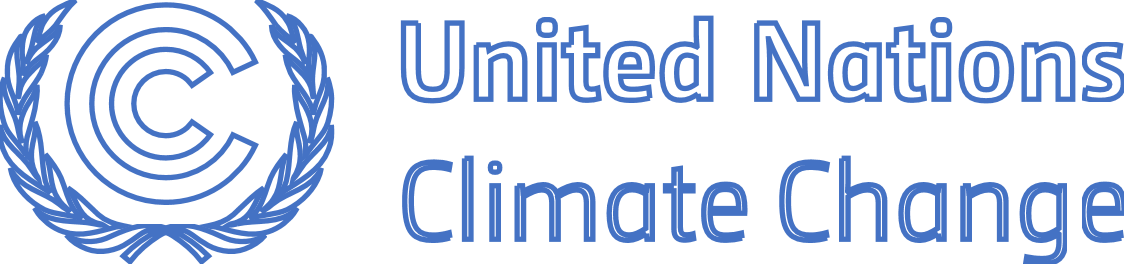 The Least Developed Countries Fund (LDC Fund)
About The Least Developed Countries Fund (LDC Fund)
Establishment: The LDC Fund was established in 2001 under the United Nations Framework Convention on Climate Change (UNFCCC).
Purpose: Specifically designed to address the special needs of the Least Developed Countries (LDCs) that are highly vulnerable to the impacts of climate change.
Governance: Managed by the Global Environment Facility (GEF) and guided by decisions of the UNFCCC Conference of the Parties (COP).
Aim/Objective
Aim: To support the preparation and implementation of National Adaptation Programs of Action (NAPAs).
Key Objectives:
Identify urgent and immediate needs for adaptation.
Fund adaptation projects that are community-based and highly responsive to the needs of LDCs.
Enhance climate resilience in key sectors such as agriculture, water resources, and infrastructure.
Promote capacity building and knowledge sharing.
Sample Activity
Title: Integrating Climate Change Risks into Water and Flood Management in Bhutan
Description: Aims to reduce the vulnerability of communities to flooding through improved water management practices.
Outcome: Strengthened flood forecasting and early warning systems, enhanced community awareness, and better water resource management.
Impact & Achievement
Statistics: LDC Fund has mobilized over $1.6 billion in grants.
Key Achievements:
Supported over 250 projects in 48 LDCs.
Improved resilience in agriculture, water management, and infrastructure.
Facilitated the preparation of National Adaptation Programs of Action (NAPAs) in all eligible countries.
Potential to Enhance Climate Change Governance
Focus on Vulnerability: Continued emphasis on addressing the unique vulnerabilities of LDCs.
Scalability: Potential to scale up successful adaptation projects for broader impact.
Innovative Solutions: Support for innovative and locally-appropriate adaptation solutions.
Future Directions: Strengthening integration of climate resilience into national development planning and leveraging additional funding sources.
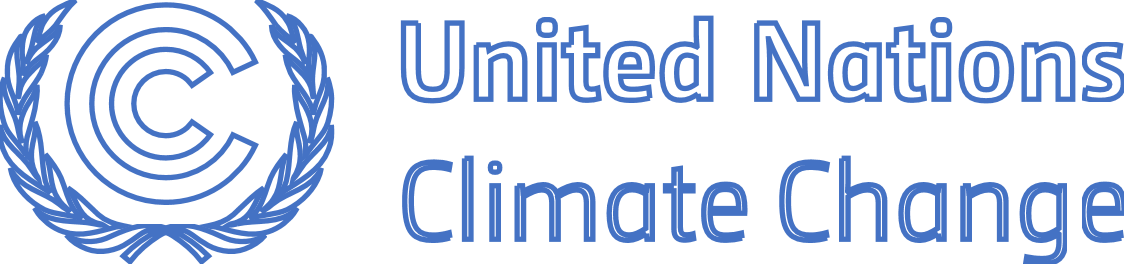 The Adaptation Fund
About The Adaptation Fund
Establishment: The Adaptation Fund was established in 2001 under the Kyoto Protocol of the United Nations Framework Convention on Climate Change (UNFCCC).
Purpose: Created to finance concrete adaptation projects and programs in developing countries that are particularly vulnerable to the adverse effects of climate change.
Governance: Managed by the Adaptation Fund Board, which comprises 16 members and 16 alternates representing Parties to the Kyoto Protocol.
Aim/Objective
Aim: To support adaptation measures that reduce the vulnerability and increase the adaptive capacity of communities to climate change.
Key Objectives:
Finance concrete adaptation projects and programs.
Build institutional capacity and strengthen local communities' resilience.
Promote sustainable development practices.
Ensure direct access to funding for developing countries.
Sample Activity
Title: Enhancing Resilience of Coastal Communities in Senegal
Description: Focuses on protecting coastal communities from the impacts of sea-level rise and coastal erosion.
Outcome: Improved coastal defenses, restoration of mangroves, and enhanced community preparedness and response strategies.
Impact & Achievement
Statistics: As of 2023, the Adaptation Fund has committed over $850 million to climate adaptation projects.
Key Achievements:
Funded more than 120 projects in over 100 countries.
Benefited over 28 million people directly through adaptation initiatives.
Enhanced resilience in critical sectors such as agriculture, water management, and disaster risk reduction.
Potential to Enhance Climate Change Governance
Direct Access Modality: Facilitates direct access to funding for national and regional entities, empowering local implementation.
Scalable Solutions: Potential to scale successful projects for broader impact.
Innovative Approaches: Support for innovative adaptation practices tailored to local contexts.
Future Focus: Increasing efforts to integrate adaptation strategies into national policies and leveraging additional resources for greater impact.
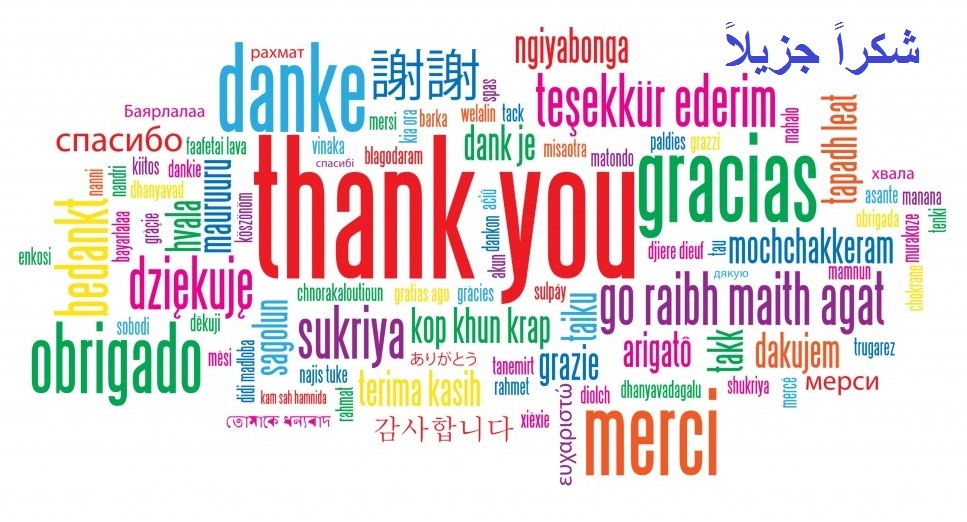